Fylkesberedskapsrådet 30. mai 2018Trident Juncture 2018 Planlegging og gjennomføring
FMs oppdrag

Tildelingsbrev 2018 fra KMD:

Bidra til videreutvikling av totalforsvaret…

Bidra i tilrettelegging og vertslandsstøtte for fullskalaøvelsen (Livex) av Trident Juncture 2018

FM skal delta med fylkesberedskapsrådet i spilløvelsen (CPX) av Trident Juncture 2018

Ferdigstille revisjon av underliggende planverk knyttet til Sivilt beredskapssystem (SBS)
Totalforsvarsprogrammet

Program for videreutvikling av totalforsvaret og samfunnets motstandsdyktighet

Videreutvikle totalforsvaret
Øke motstandsdyktigheten i kritiske samfunnsfunksjoner 

      2017 – 2020
[Speaker Notes: Trident Juncture inngår som en viktig del av totalforsvarsprogrammet og arbeidet med å videreutvikle totalforsvaret. Bygge kompetanse, oversikt og få avdekket utfordringer og svakheter.]
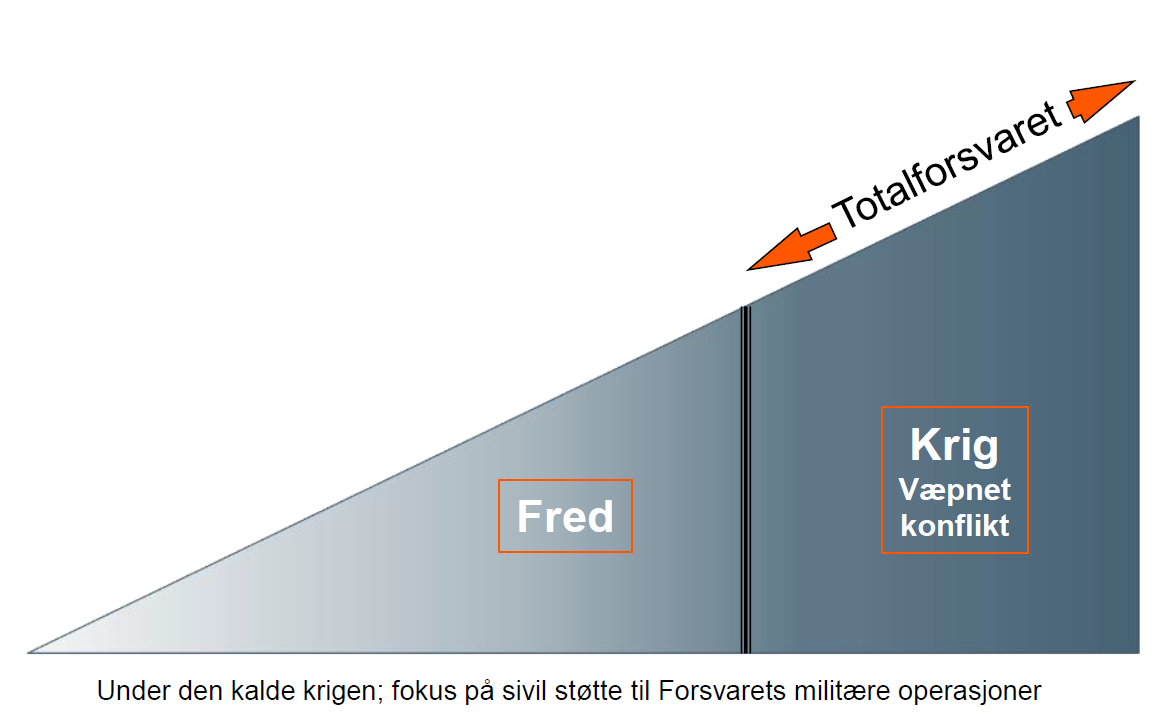 Totalforsvaret
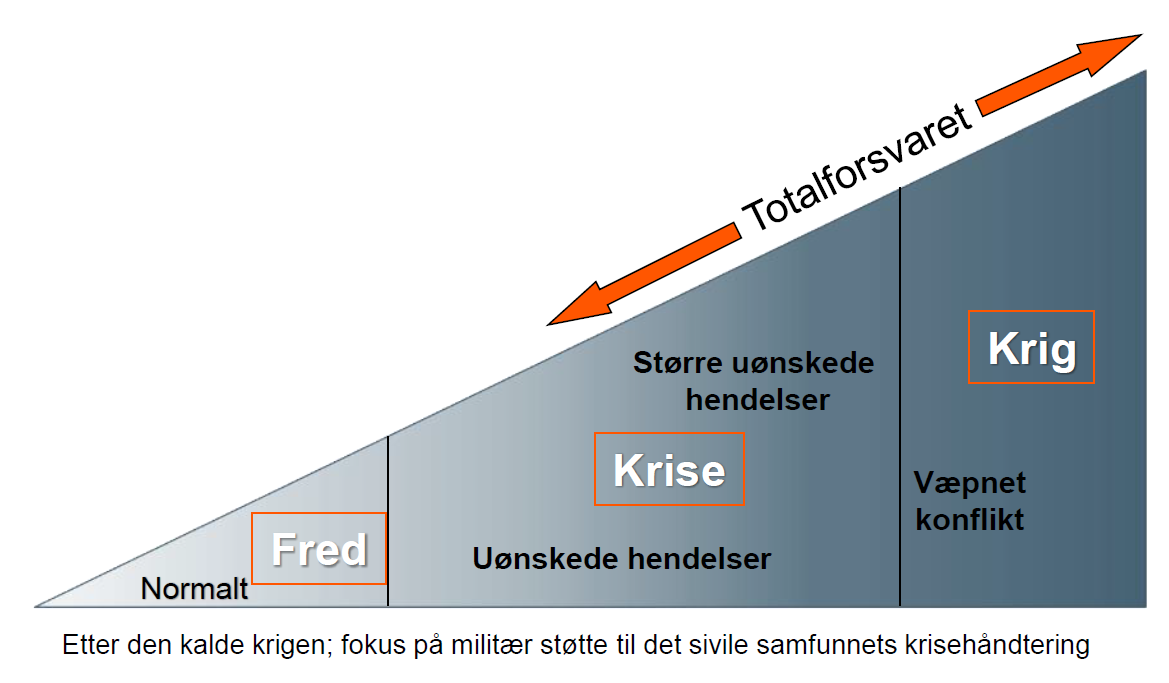 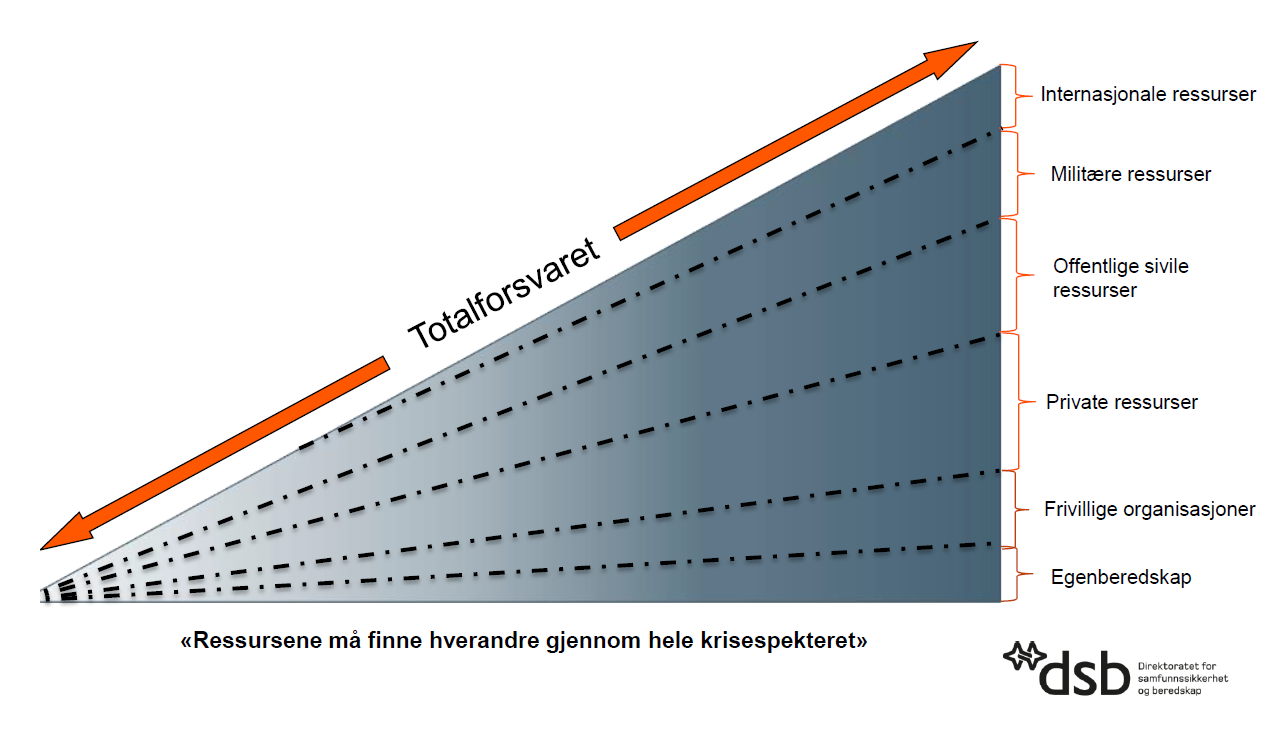 Totalforsvaret i dag
Trident Juncture 2018

LIVEX (14. august – 25. desember)
Perioden hvor det er NATO-styrker i Norge
Feltøvelse for Forsvaret og Nato: 25. okt – 7. nov (FTX)
Sivil sektor deltar ikke øvelsen (FTX) 
For sivil sektor er Livex en hendelse

CPX (14. – 23. nov) 
Skrivebords- og spilløvelse
Både sivile og militære deltar
Trident Juncture 2018

CPX (14. – 23. nov) 
Skrivebords- og spilløvelse
Både sivile og militære deltar
FM (og DSB) deltar ons 14. – søn 18. november 
Øvelse i fylkesberedskapsrådet fre 16. november
FM er responscelle fra man 19. nov til fre 23. nov
Trident Juncture 2018

FMs forberedelser
Deltar i planleggingen av øvelsen i regi av DSB
Regionale koordineringsmøter 
Revidere SBS
Øvelser på gradert samband
Sikkerhetsklarering
Trident Juncture 2018

Regionale koordineringsmøter 
To møter - 7. mars og 18. april
Deltagere 
    HV, Politi, Sivilforsvar, KDS, Helse Nord, 
    Røde kors, Mattilsynet, Avinor, Statens vegvesen
Koordinere og gjensidig informere 
Nytt møte i juni …. og til høsten